Câu 1.Thế nào là quan hệ từ?
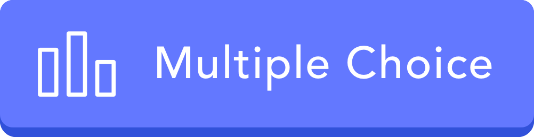 Câu 2.Quan hệ từ "hơn" trong câu "Lòng chàng ý thiếp ai sầu hơn ai?" biểu thị ý nghĩa quan hệ gì?
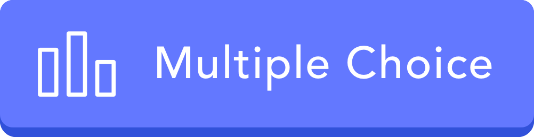 Câu 3.Có thể dùng quan hệ từ nào để điền vào chỗ trống trong câu văn: "Khuôn mặt...cô gái không có nét gì đặc biệt nhưng rất ưa nhìn."
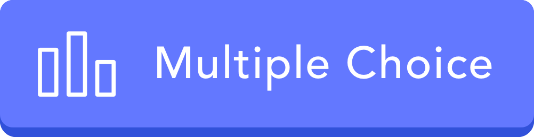 Câu 4:Dòng nào đúng khi phân biệt sắc thái khác nhau của 2 câu:(1) "Nó chậm nhưng chắc.”			(2) "Nó chắc nhưng chậm."
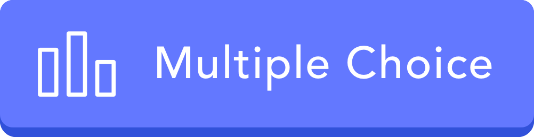 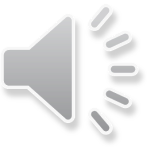 Chủ đề 3: Quan hệ từ
Tiết 2: Chữa lỗi về quan hệ từ
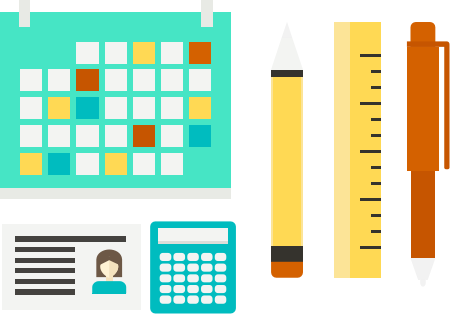 I. Các lỗi thường gặp về QHT
Thiếu quan hệ từ
01
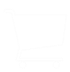 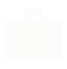 Hai câu sau đây thiếu QHT ở chỗ nào? Hãy chữa lại cho đúng.
a. Đừng nên nhìn hình thức đánh giá kẻ khác.
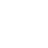 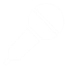  Đừng nên nhìn hình thức mà/ để đánh giá kẻ khác.
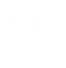 b. Câu tục ngữ này chỉ đúng xã hội xưa, còn ngày nay thì không đúng
 Câu tục ngữ này chỉ đúng với/ đối với xã hội xưa, còn với/ đối với ngày nay thì không đúng.
Bài tập nhanh
Thêm quan hệ từ thích hợp để hoàn thành các câu sau.
Nó chăm chú nghe kể chuyện đầu đến đuôi.
Nó chăm chú nghe kể chuyện từ đầu đến đuôi
Con xin báo một tin vui cha mẹ mừng
Con xin báo một tin vui để/ cho cha mẹ mừng
 Cách chữa: Thêm quan hệ từ vào chỗ thích hợp
Dùng QHT không thích hợp về nghĩa
02
Các QHT và, để trong 2 VD sau có diễn đạt đúng quan hệ ý nghĩa giữa các bộ phận trong câu không? Nếu không, nên thay và, để bằng QHT gì?
a) Nhà em ở xa trường và bao giờ em cũng đến trường đúng giờ
 Nhà em ở xa trường nhưng bao giờ em cũng đến trường đúng giờ.
b) Chim sâu rất có ích cho nông dân để nó diệt sâu phá hoại mùa màng.
 Chim sâu rất có ích cho nông dân vì nó diệt sâu phá hoại mùa màng.
 Cách chữa: Thay quan hệ từ khác sao cho thích hợp
Bài tập nhanh
Thay các QHT dùng sai bằng các QHT thích hợp.
Ngày nay chúng ta cũng có quan niệm với cha ông ta ngày xưa, lấy đạo đức, tài năng làm trọng.
Ngày nay chúng ta cũng có quan niệm như cha ông ta ngày xưa, lấy đạo đức, tài năng làm trọng.
Tuy nước sơn có đẹp đến mấy mà chất gỗ không tốt thì đồ vật cũng không được bền lâu.
Dù nước sơn có đẹp đến mấy mà chất gỗ không tốt thì đồ vật cũng không được bền lâu.
Thừa QHT
03
Vì sao các câu sau thiếu chủ ngữ? Hãy chữa lại cho câu văn được hoàn chỉnh
Tìm CN – VN trong câu sau và nhận xét
a) Qua câu ca dao "Công cha như núi Thái Sơn,Nghiã mẹ như nước trong nguồn chảy ra" cho ta thấy công lao to lớn của cha mẹ đối với con cái.
b) Về hình thức có thể làm tăng giá trị nội dung đồng thời hình thức có thể làm thấp giá trị nội dung.
02
 Bỏ các quan hệ từ thừa: Qua, Về
Bài tập nhanh
Chữa lại câu sau cho đúng.
Với bài viết của em cho thấy những cảnh đẹp của quê hương.
Bài viết của em cho thấy những cảnh đẹp của quê hương.
Đối với bản thân em còn nhiều thiếu sót, em hứa sẽ tích cực sửa chữa.
Bản thân em còn nhiều thiếu sót, em hứa sẽ tích cực sửa chữa.
 Cách chữa: Bỏ quan hệ từ đó đi
Dùng QHT mà không có tác dụng liên kết
04
Các câu in đậm dưới đây sai ở đâu? Hãy chữa lại cho đúng
a) Nam là một học sinh giỏi toàn diện. Không những giỏi về môn Toán, không những giỏi về môn Văn. Thấy giáo rất khen Nam.
 Nam là một học sinh giỏi toàn diện. Không những giỏi về môn Toán, mà còn giỏi về môn Văn. Thầy giáo rất khen Nam.
b) Nó thích tâm sự với mẹ, không thích với chị
 Nó thích tâm sự với mẹ, nhưng không thích tâm sự với chị.
 Cách chữa: Thay quan hệ từ có tác dụng liên kết vào trong câu
II. Luyện tập
Phiếu bài tập
Phiếu bài tập
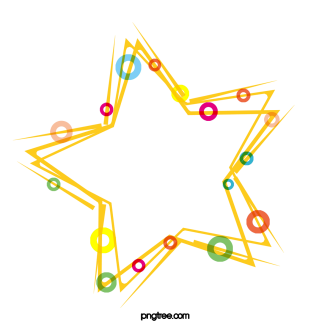 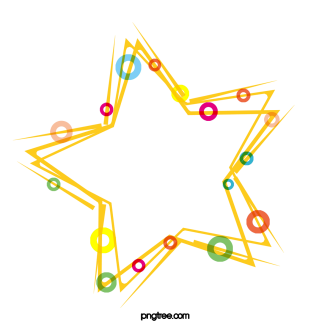 Trò chơi: Hái sao
Luật chơi
- GV đưa ra những câu có lỗi sai về QHT
- Ngay sau khi GV đọc xong câu hỏi, bạn nào giơ tay nhanh nhất sẽ được giành quyền hái sao
- Trả lời đúng thì sẽ được hái sao mang về (1 sao = 1 điểm thưởng); Trả lời sai thì nhường cho bạn khác trả lời
- Lần lượt như vậy cho đến khi hết câu hỏi, bạn nào nhiều sao nhất sẽ thắng.
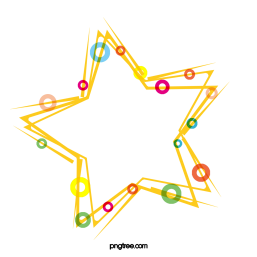 Tuy thời gian còn lại ngắn ngủi nhưng người họa sĩ phải vội vàng trở lại.
 Sửa: Vì thời gian còn lại ngắn ngủi nên người họa sĩ phải vội vàng trở lại.
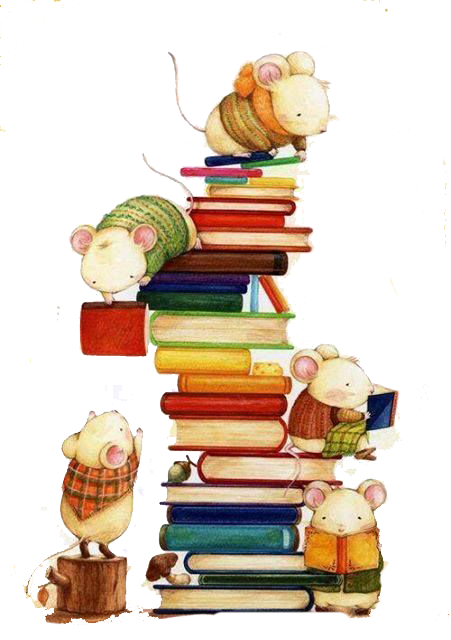 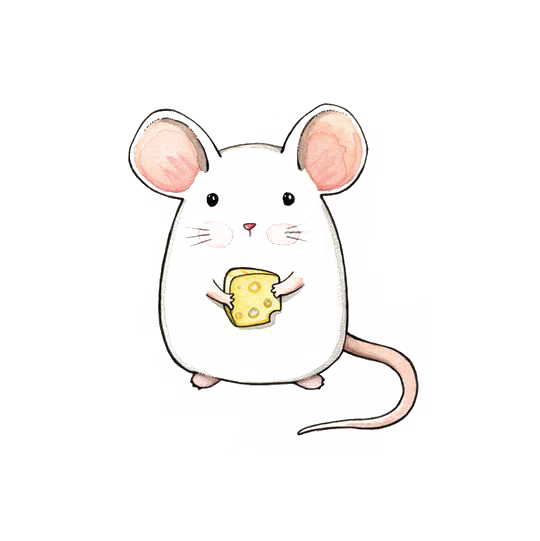 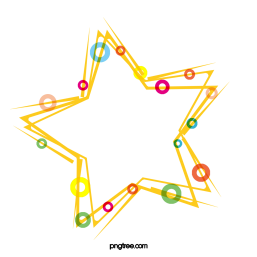 Với câu tục ngữ “ lá lành đùm lá rách” cho em hiểu đạo lí làm người là phải giúp đỡ người khác.
 Sửa: Câu tục ngữ “ lá lành đùm lá rách” cho em hiểu đạo lí làm người là phải giúp đỡ người khác
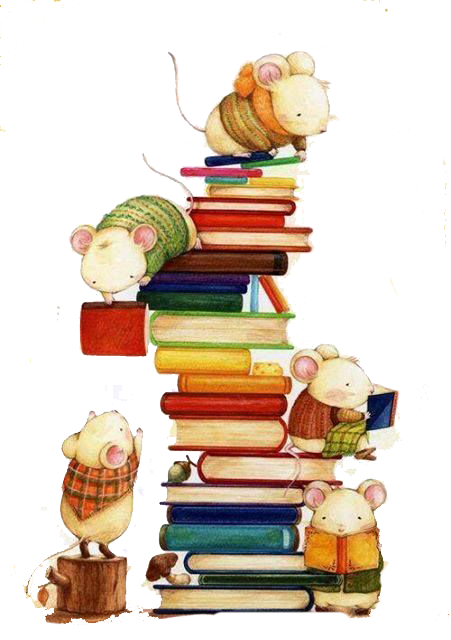 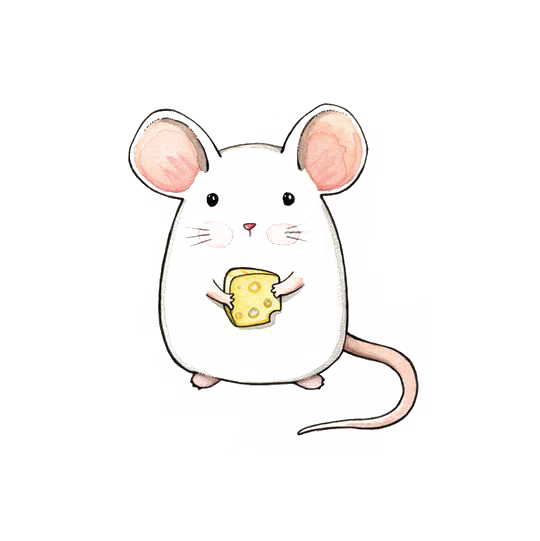 Không nên chỉ đánh giá con người bằng hình thức bên ngoài mà nên đánh giá con người bằng những hành động, cử chỉ, cách đối xử của họ.
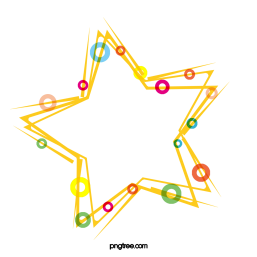  Sửa: Không nên chỉ đánh giá con người về hình thức bên ngoài mà nên đánh giá con người qua những hành động, cử chỉ, cách đối xử của họ.
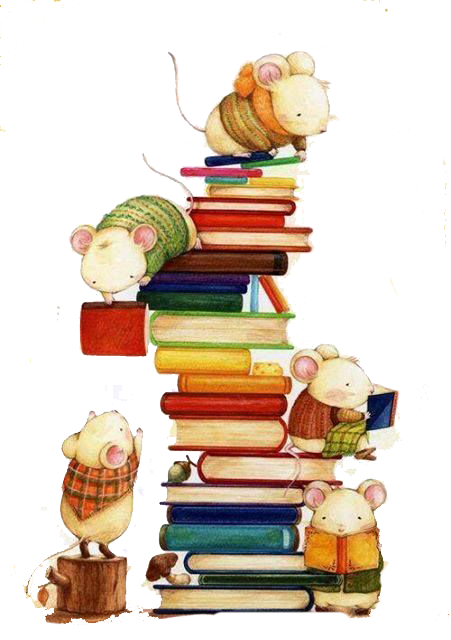 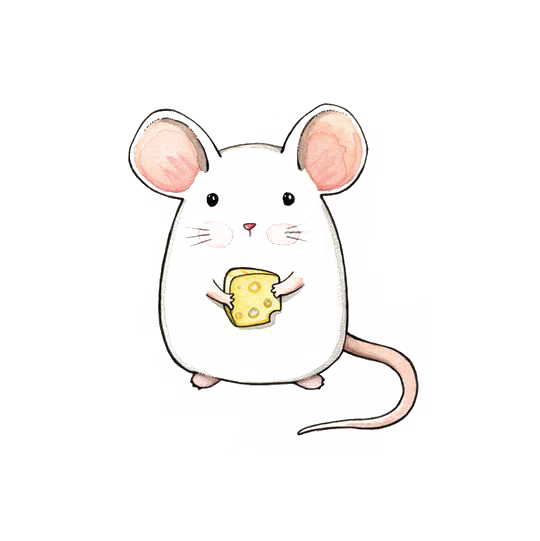 Qua bài thơ này đã nói lên tình cảm của Bác Hồ đối với thiếu nhi.
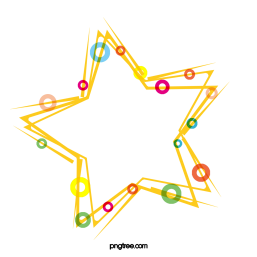  Sửa: Bài thơ này đã nói lên tình cảm của Bác Hồ đối với thiếu nhi.
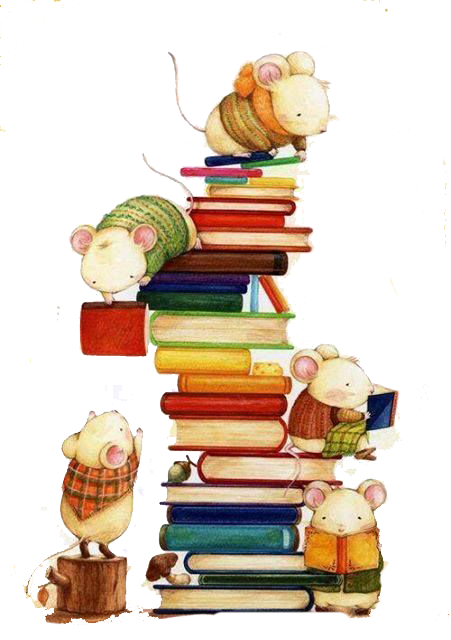 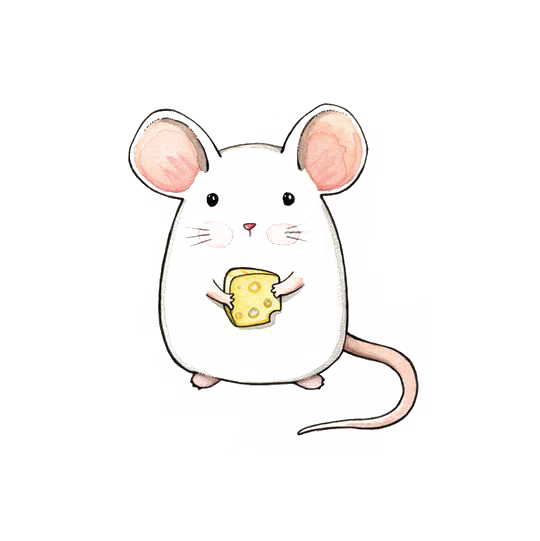 Từ ngày bị bác Xiến Tóc cắt mất râu, vì vẻ mặt tôi có già đi một tẹo nên tôi chẳng mảy may thù oán bác Xiến Tóc.
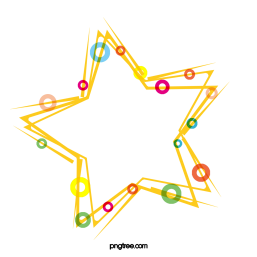  Sửa: Từ ngày bị bác Xiến Tóc cắt mất râu, tuy vẻ mặt tôi có già đi một tẹo nhưng tôi chẳng mảy may thù oán bác Xiến Tóc.
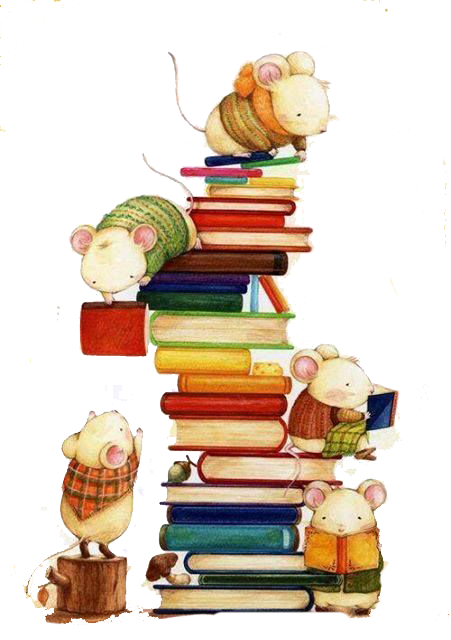 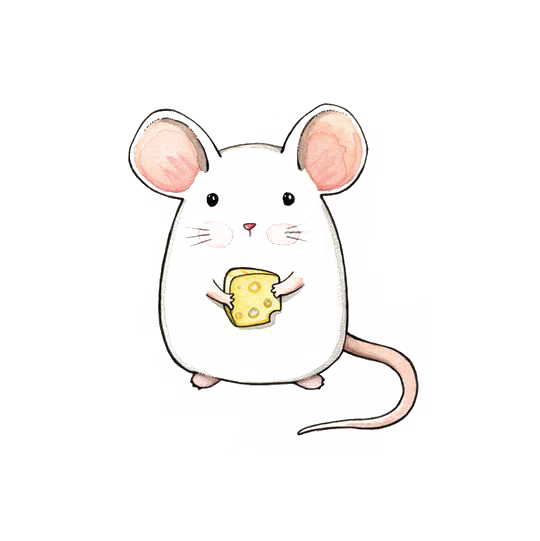 Tuy các bạn nhỏ tuổi nhưng ngay cả người lớn cũng háo hức, say mê với truyện Dế Mèn phiêu lưu kí.
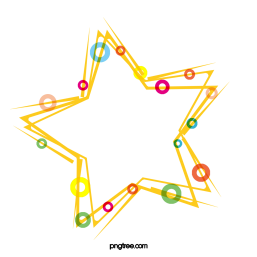  Sửa: Không chỉ các bạn nhỏ tuổi mà ngay cả người lớn cũng háo hức, say mê với truyện Dế Mèn phiêu lưu kí.
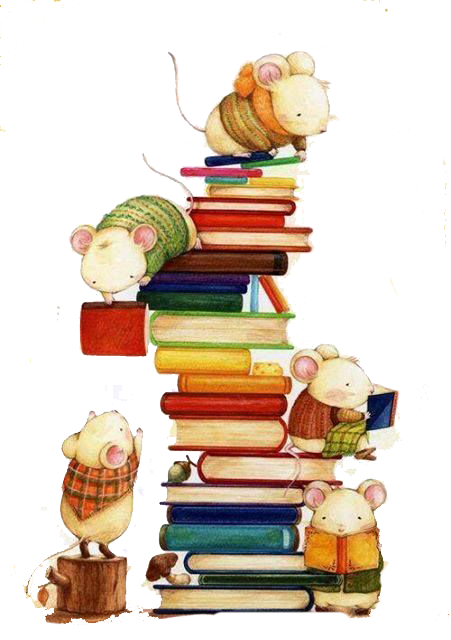 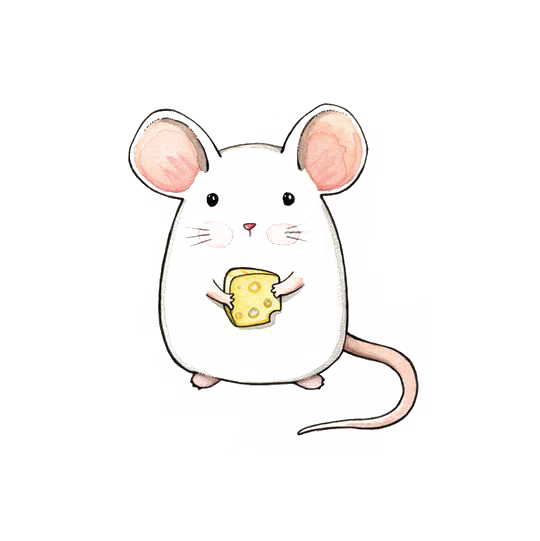 Mặc dù làng tôi ở giữa hai trái núi nhưng người ta hay gọi là làng Sơn Trung hay Dạm Giữa.
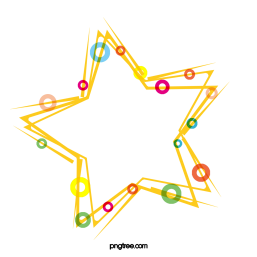  Sửa: Vì làng tôi ở giữa hai trái núi nên người ta hay gọi là làng Sơn Trung hay Dạm Giữa.
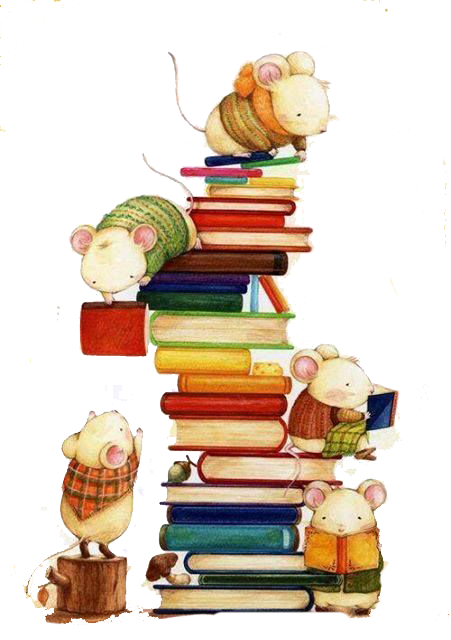 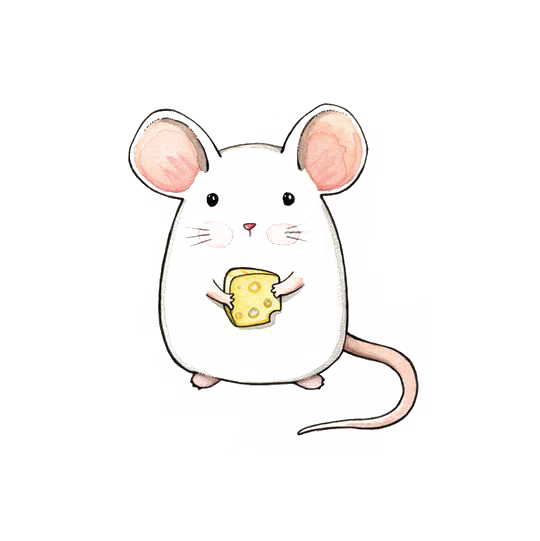 Tạm biệt các em